Hortobágyi Nemzeti Park
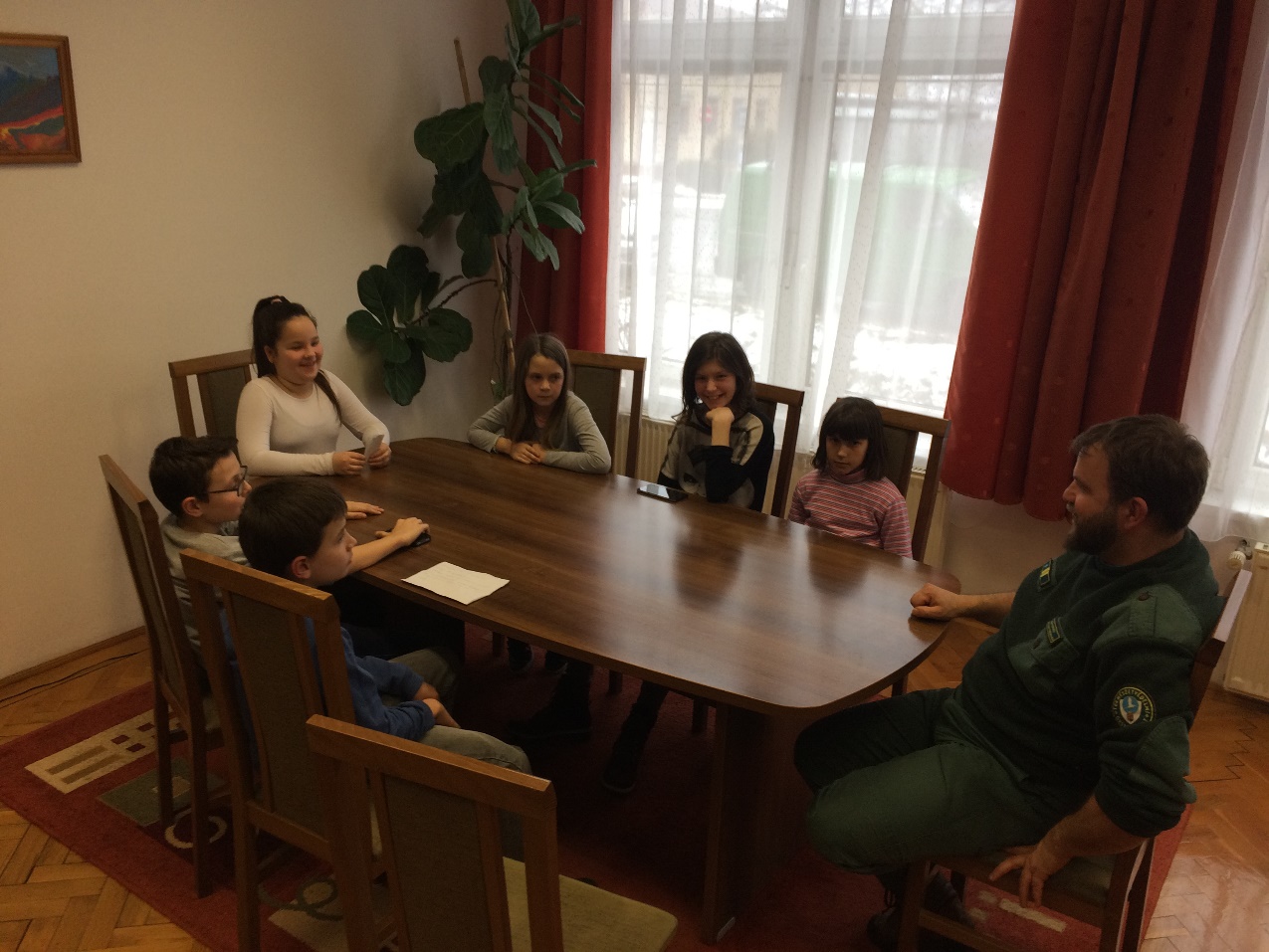 Riport: Szilágyi Attila
Nemzeti parkőr
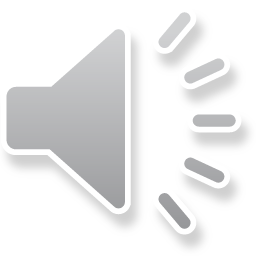 1. kérdés Mióta létezik a HNP, és miért jött létre?
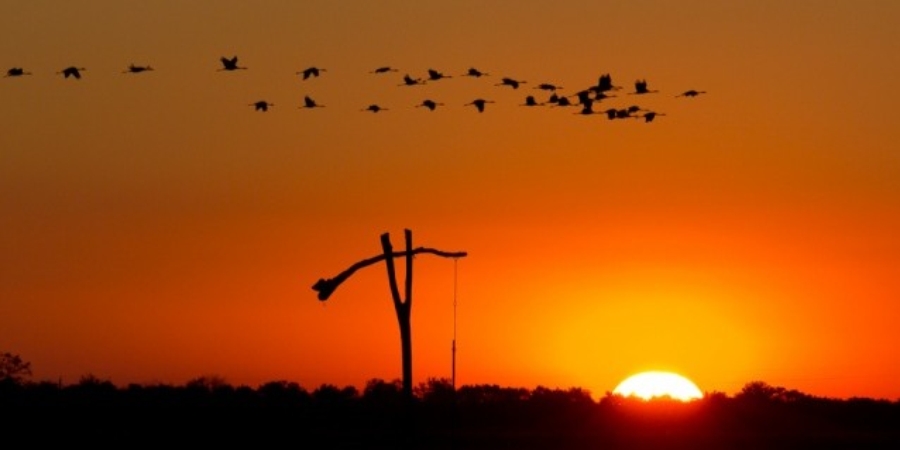 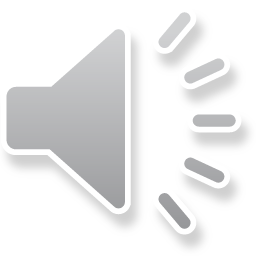 2. kérdés Mik a HNP legféltettebb kincsei?
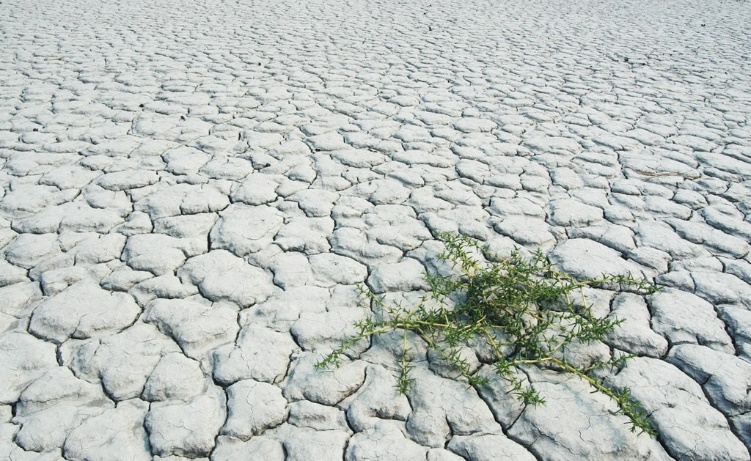 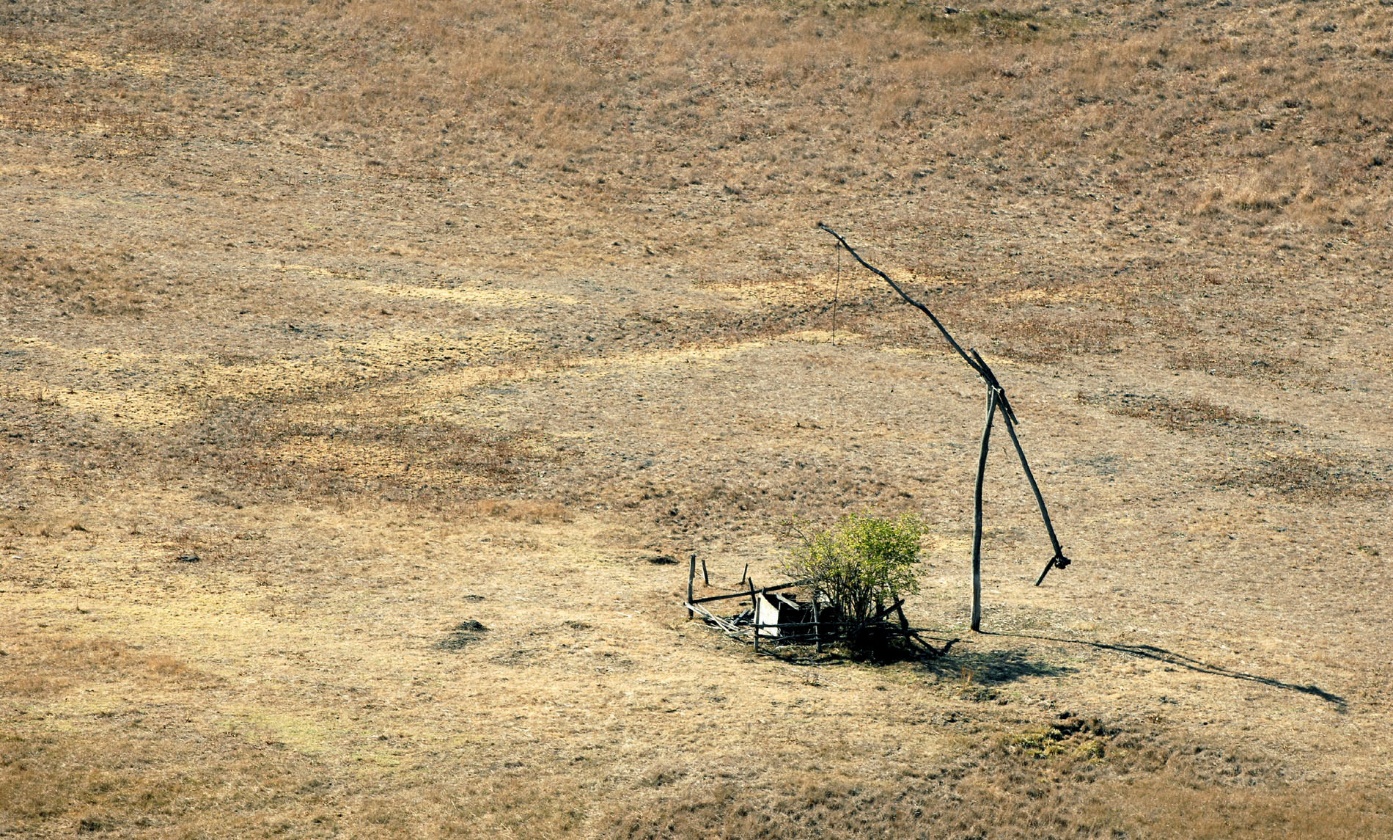 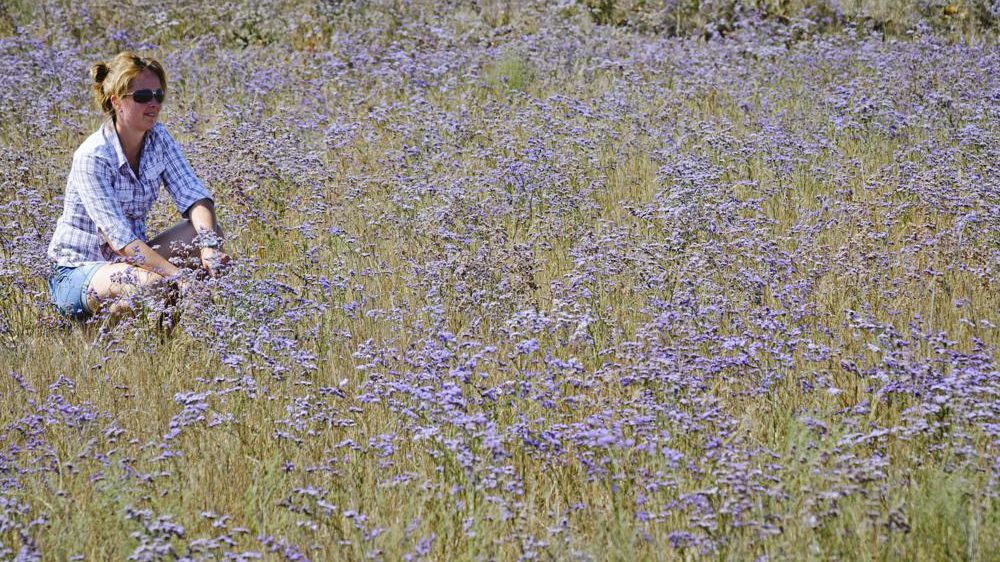 Sztyeplepke(Paracossulus thrips)
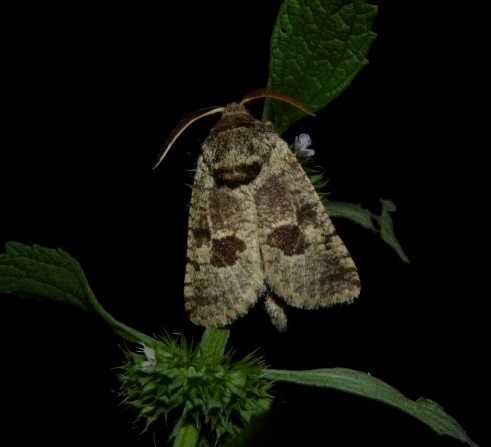 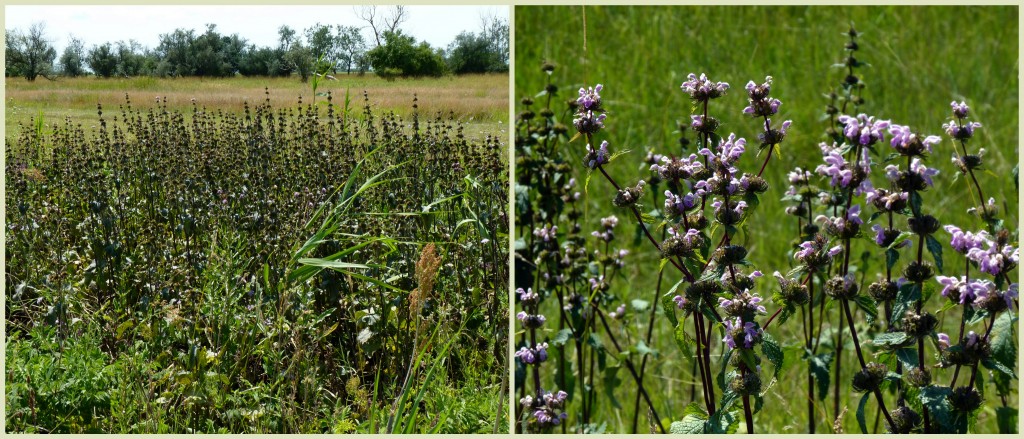 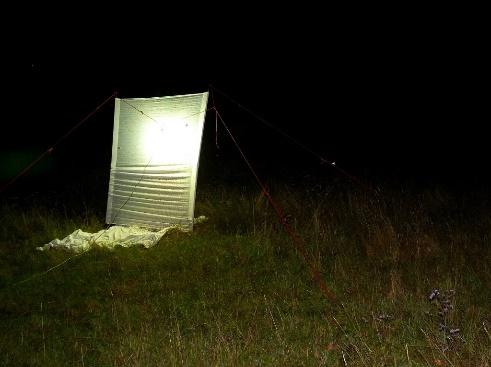 Nagy szikibagoly(Gortyna borelii)
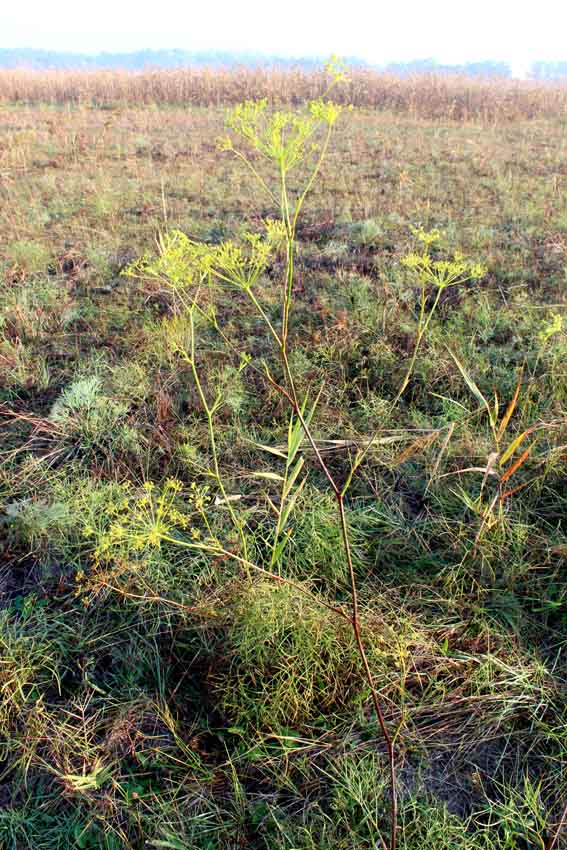 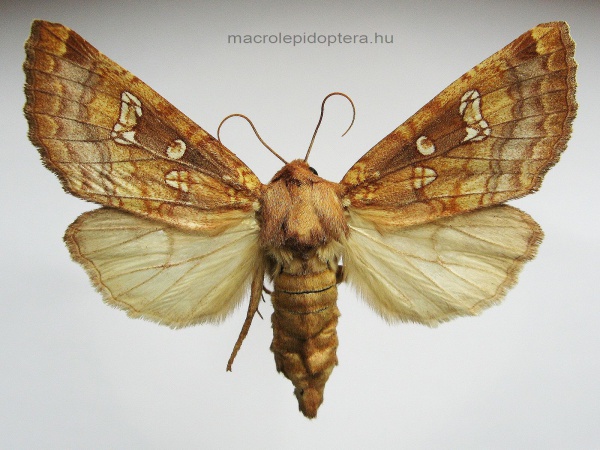 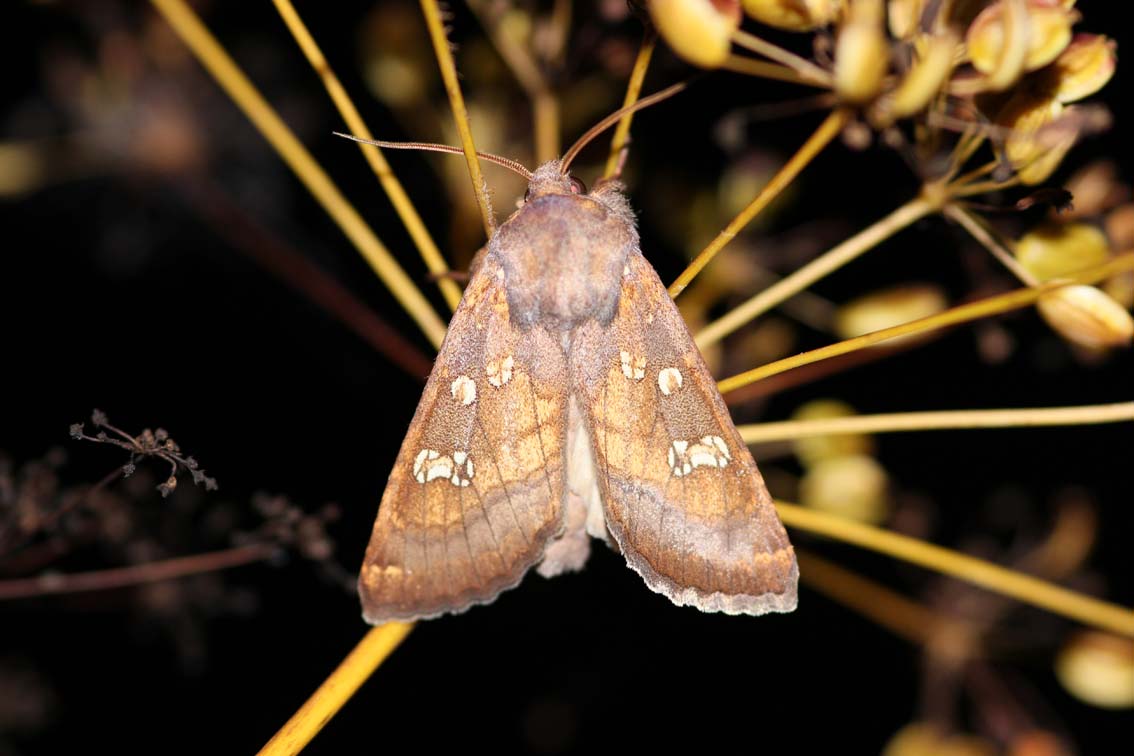 Batla, kerecsensólyom, rétisas,túzok, macskahere
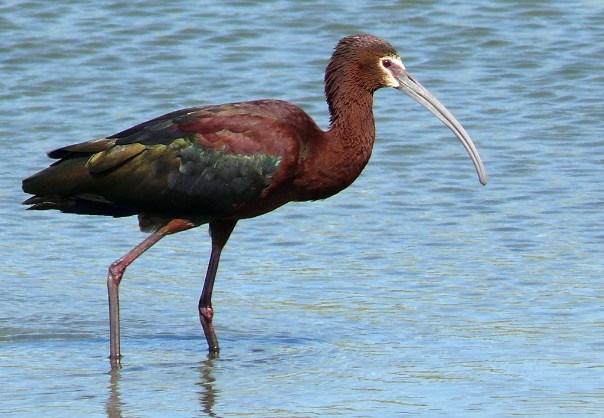 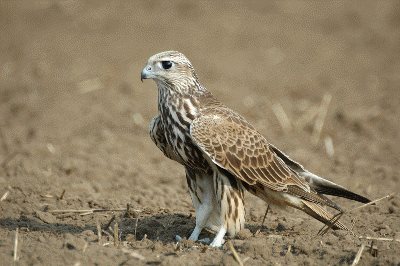 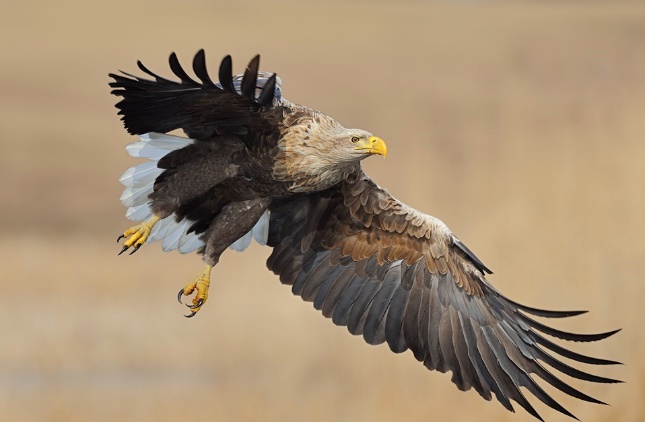 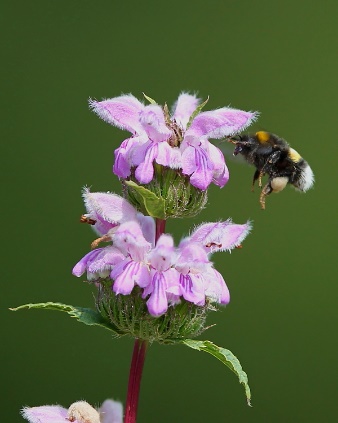 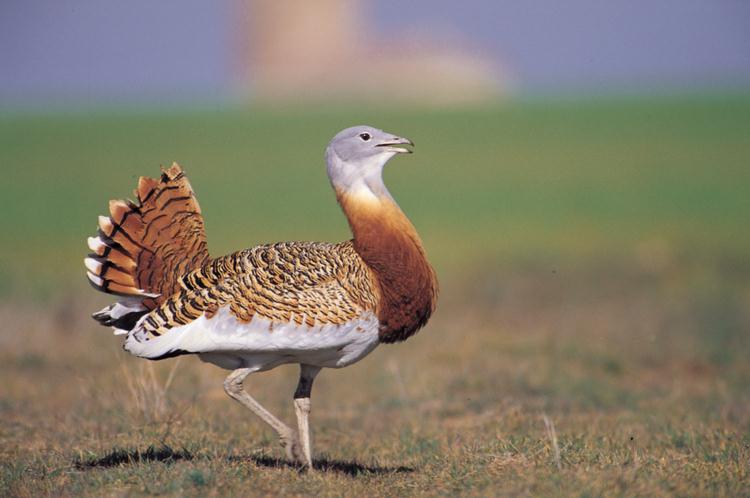 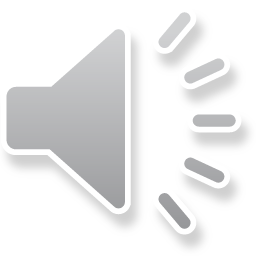 3. kérdésHogyan ismertetik meg a HNP a gyerekekkel?
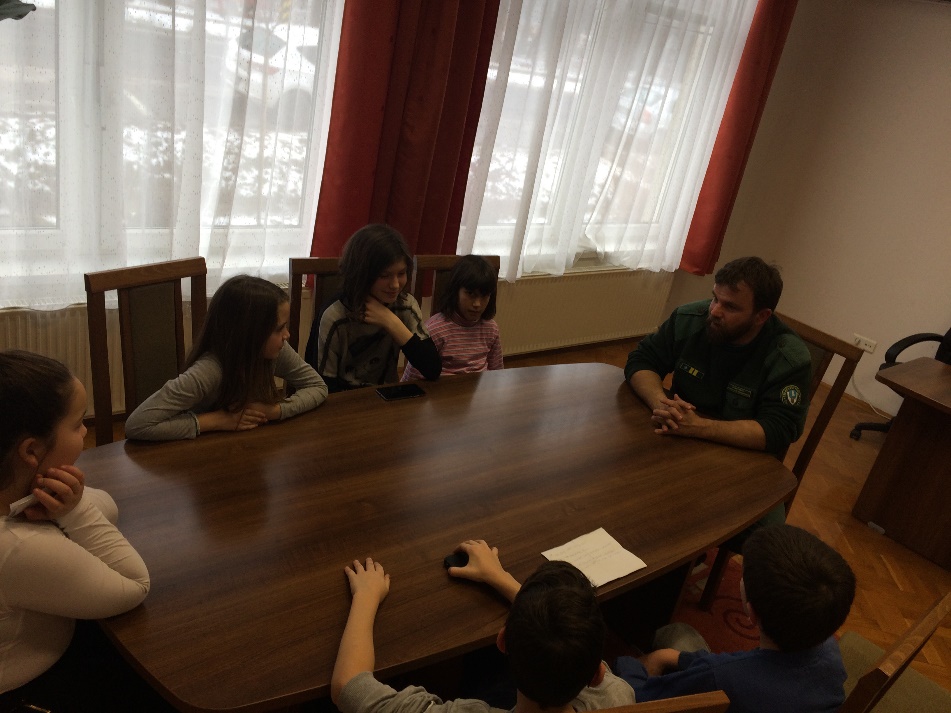 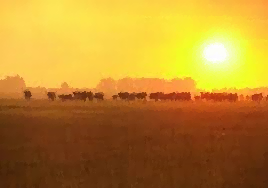 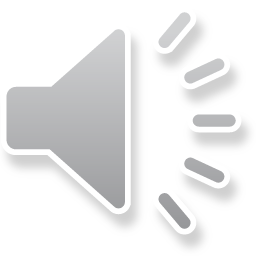 4. kérdésEgy évben kb. hány madarat gyűrűznek meg Hortobágyon?
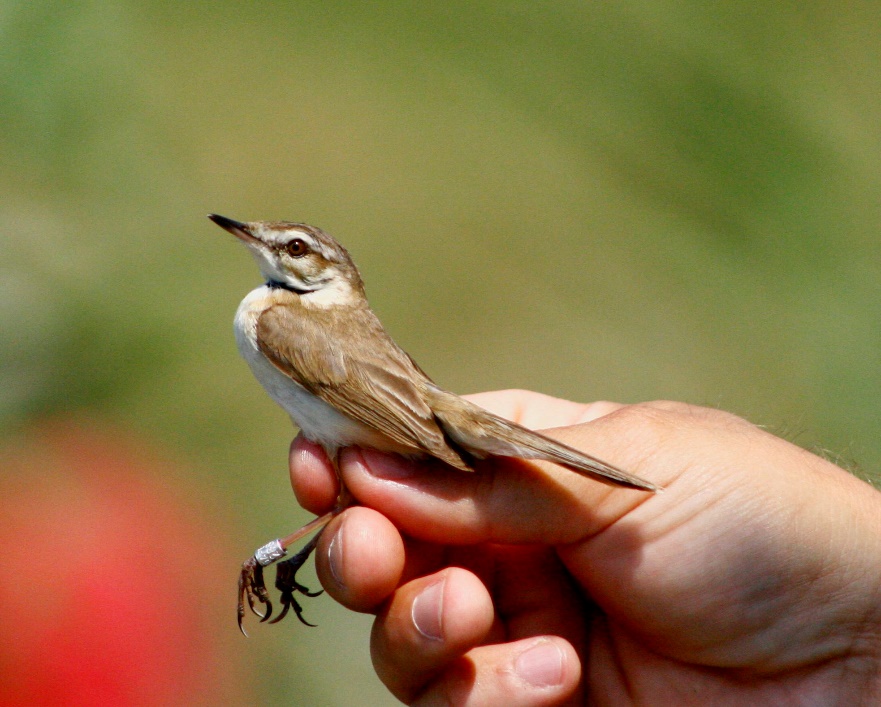 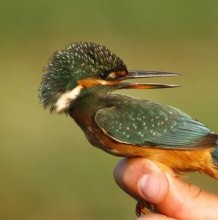 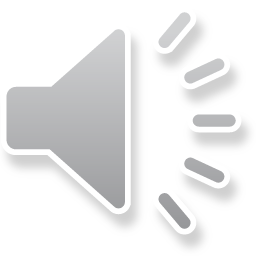 5. kérdésMilyen tervei vannak a HNP – nak? Hogyan segítik a turistákat?
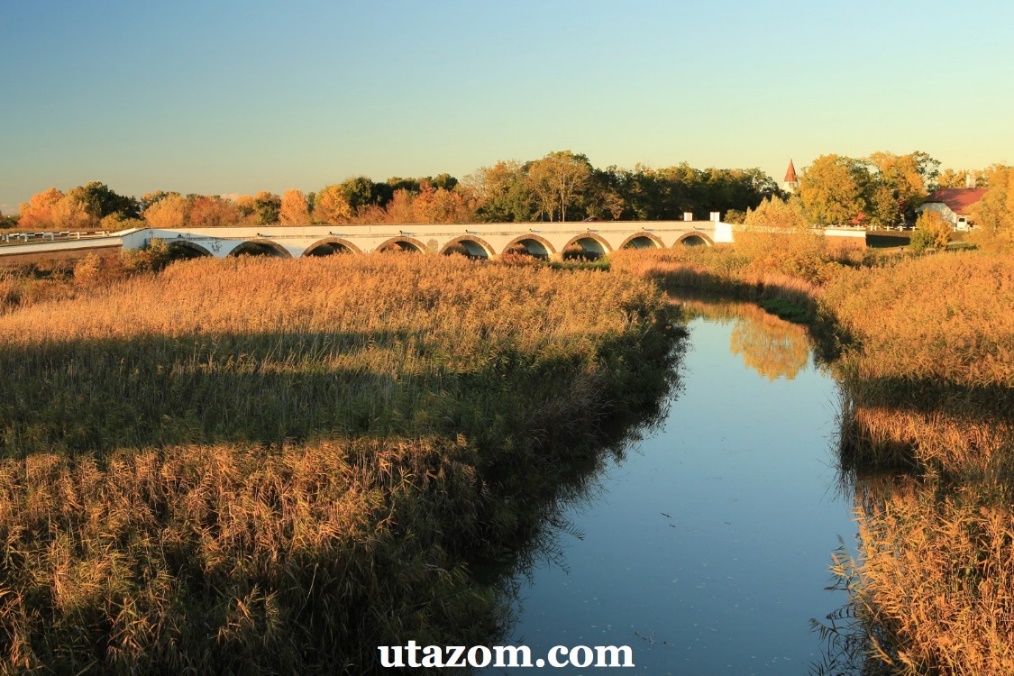 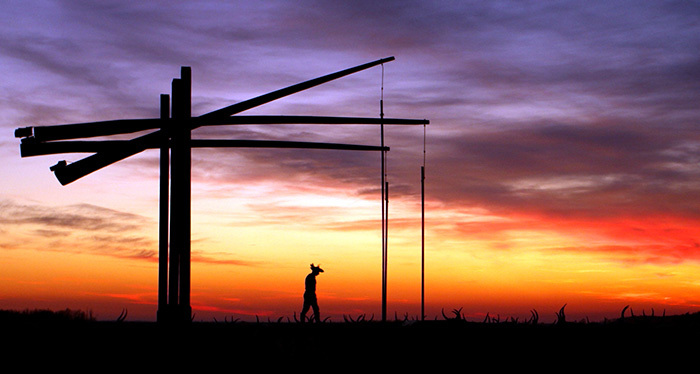 Köszönjük a figyelmet !
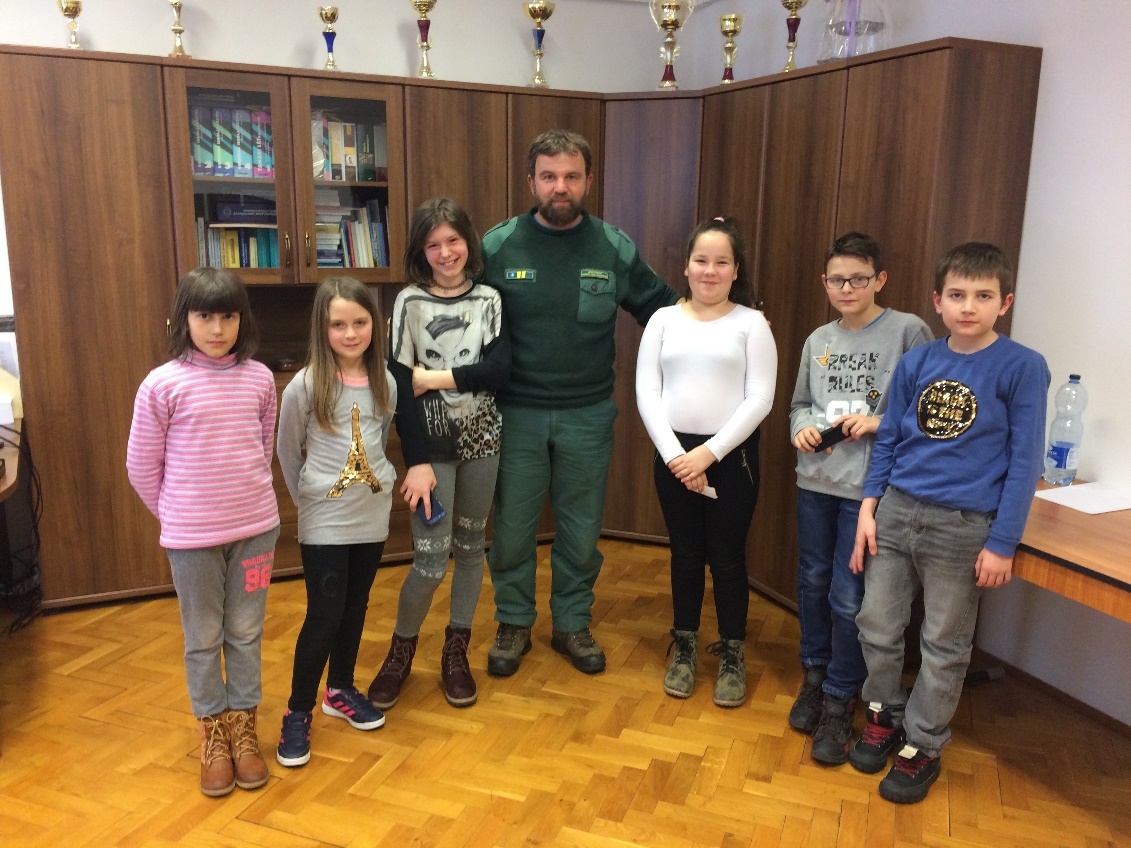